2ο ΓΕΛ Καλαμάτας
Παρουσίαση 
Νέου Λυκείου
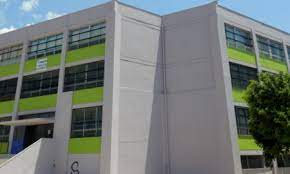 Σχολικό Έτος
2022 - 2023
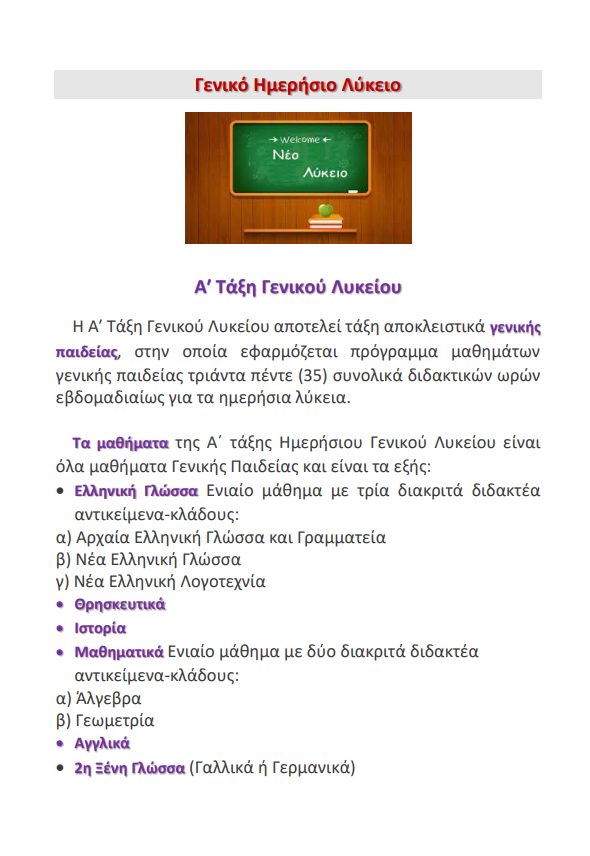 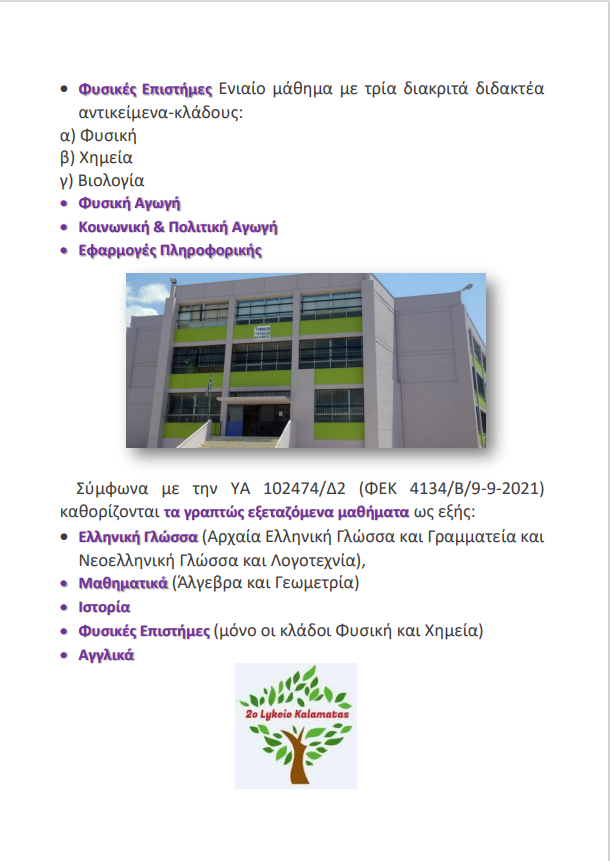 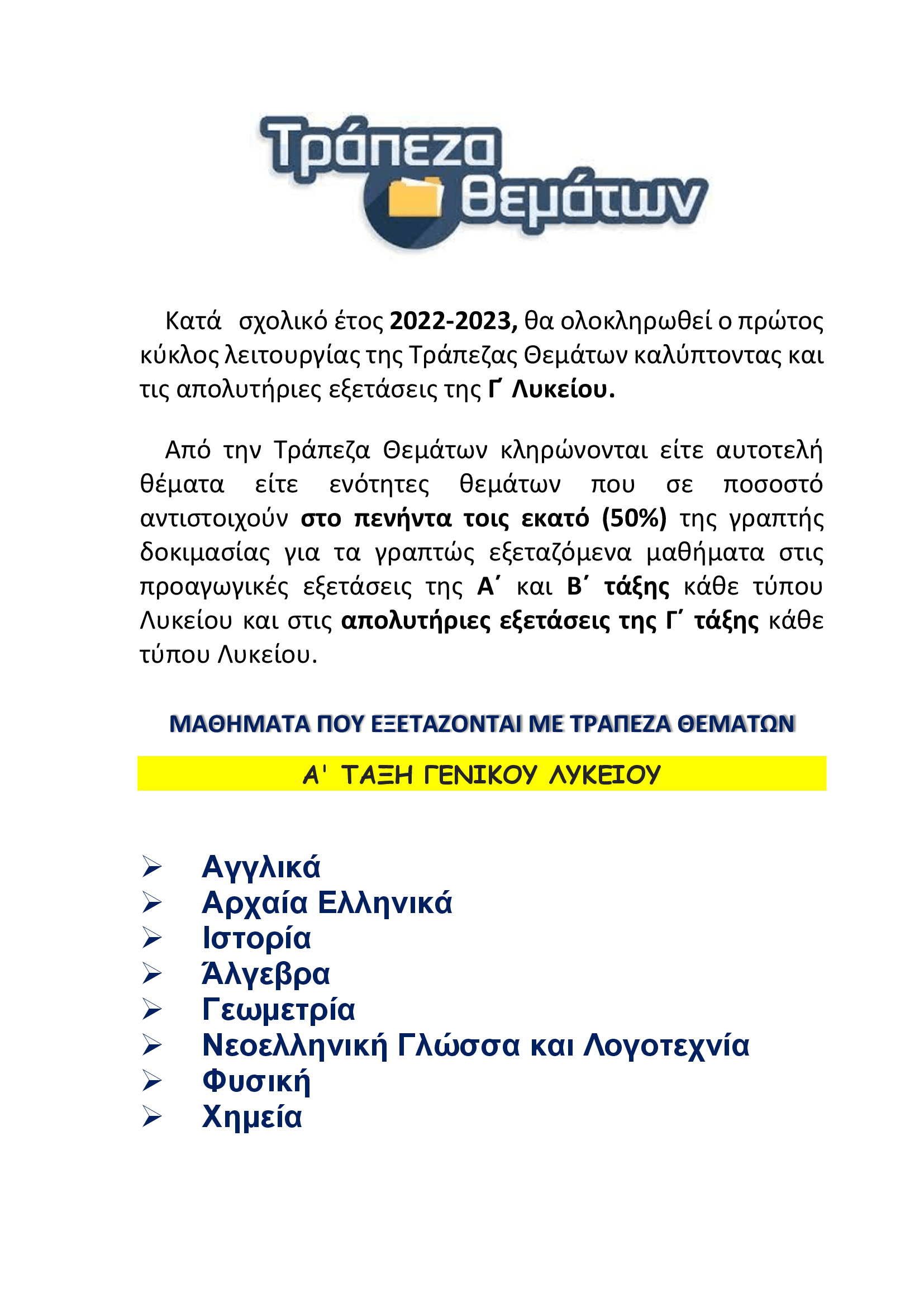 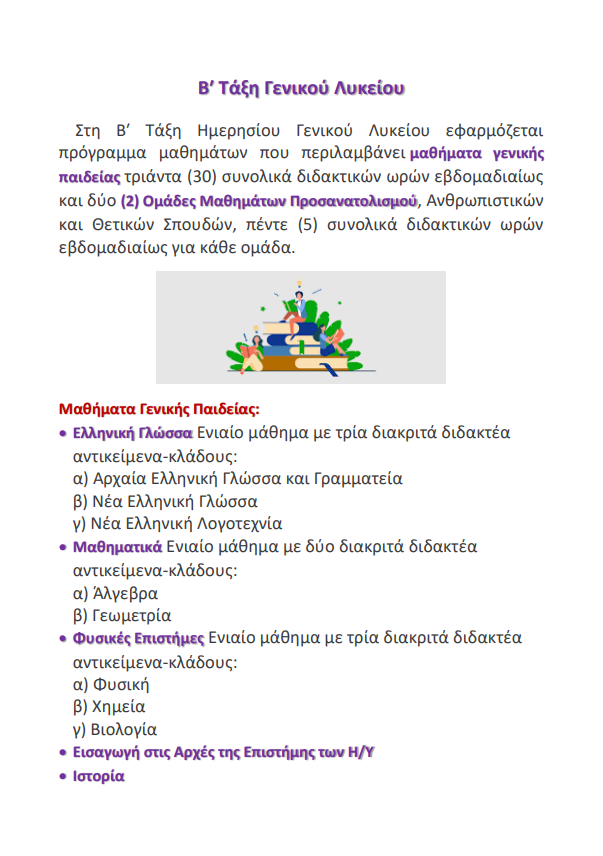 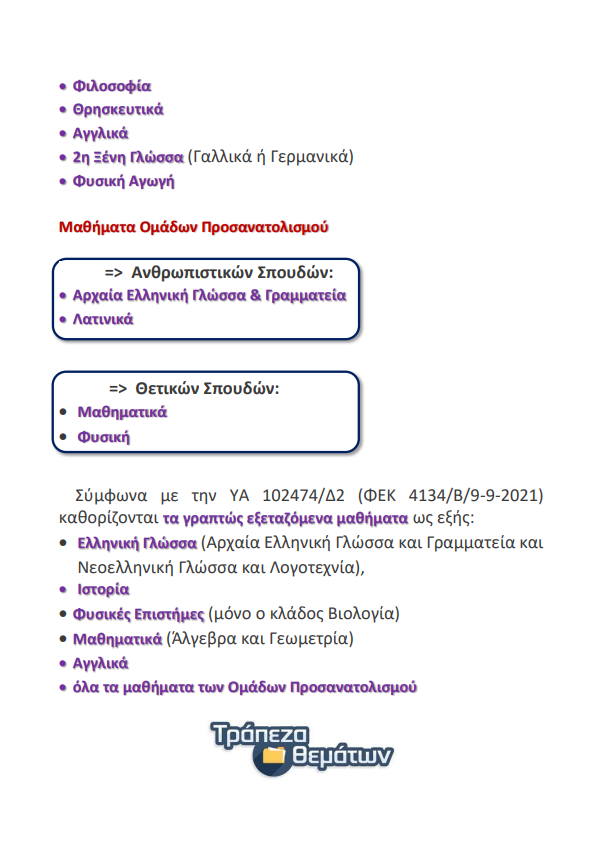 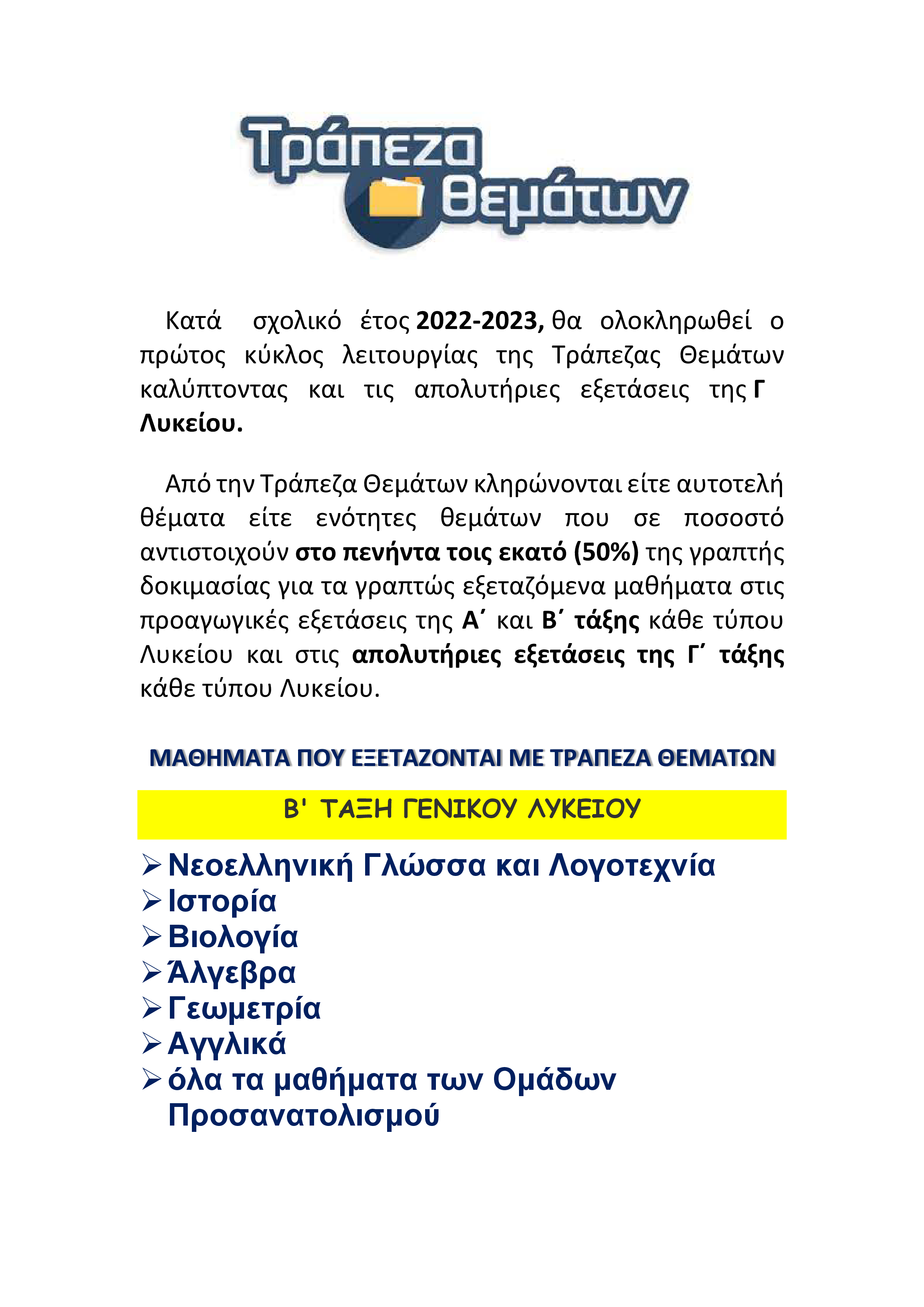 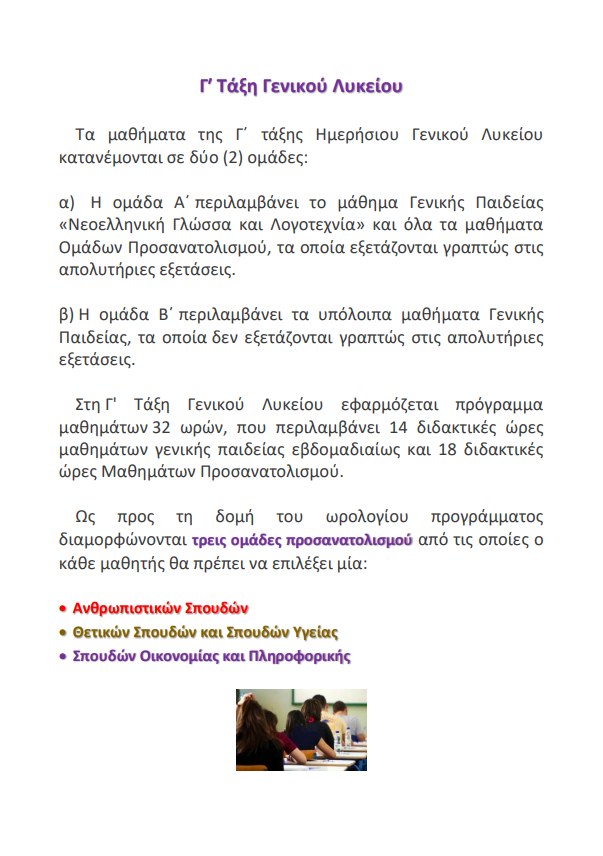 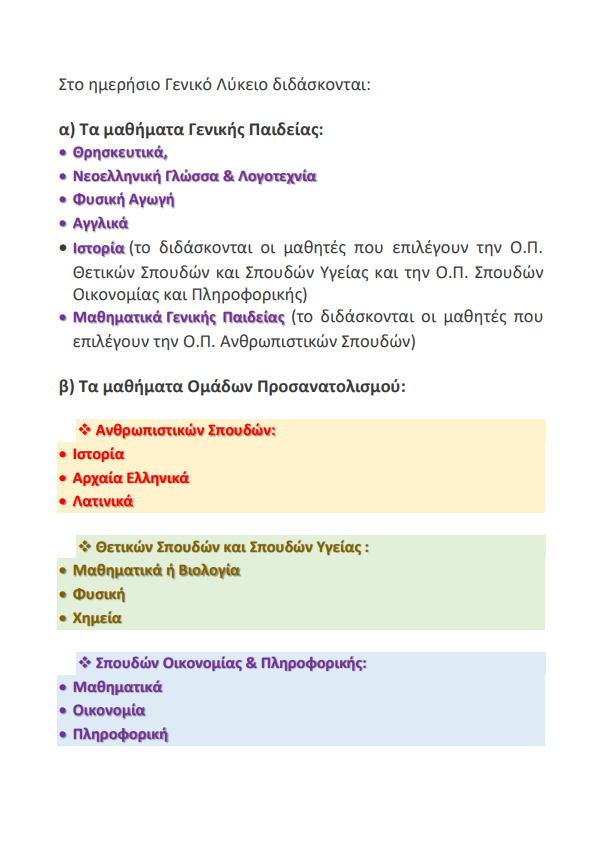 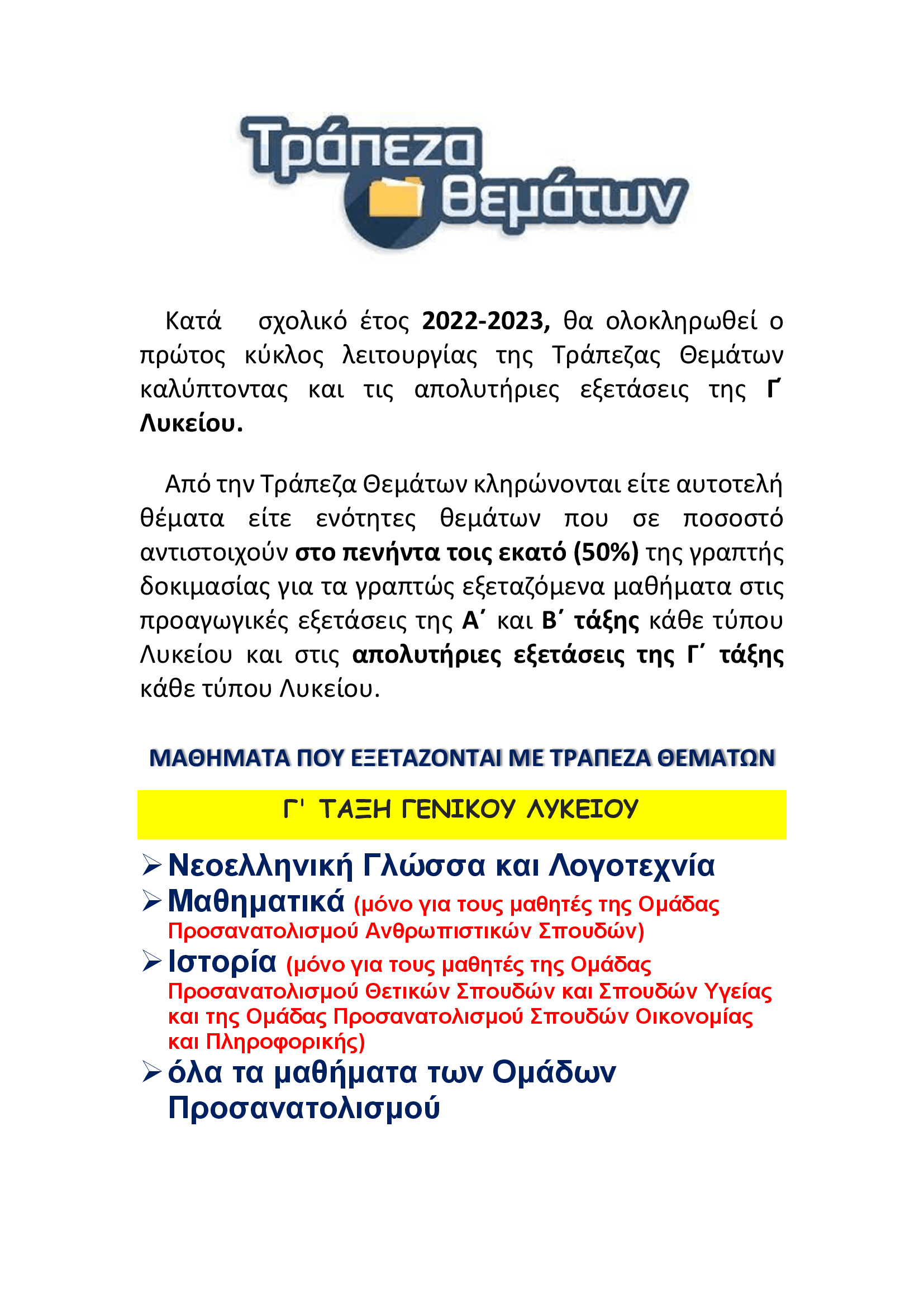 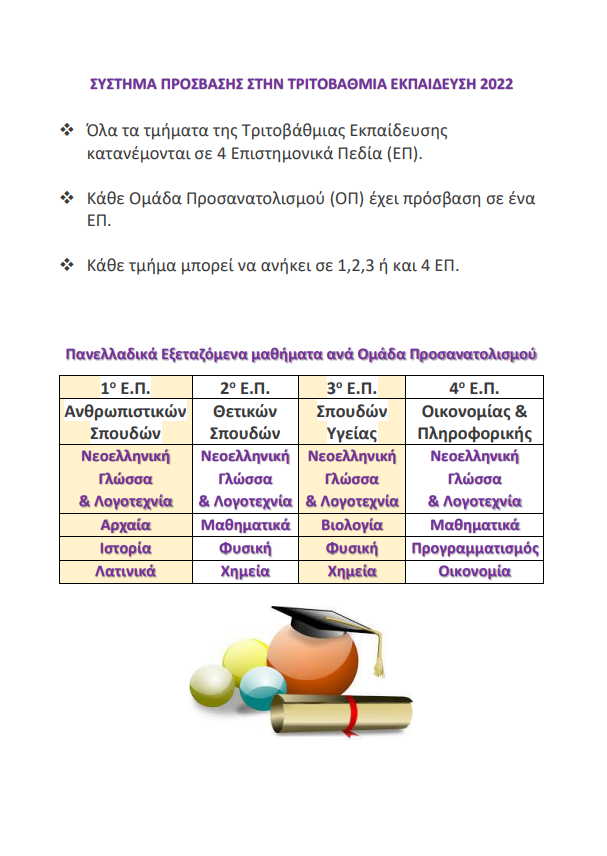 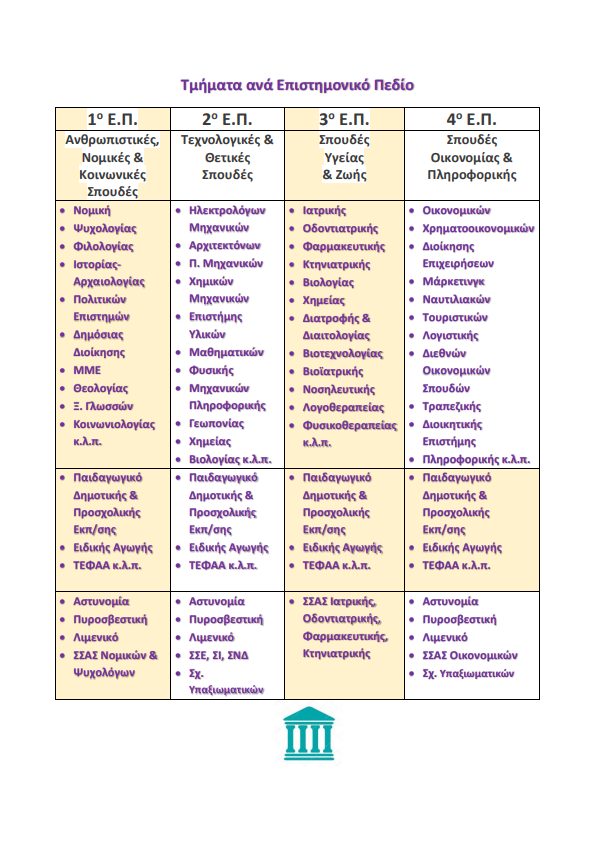 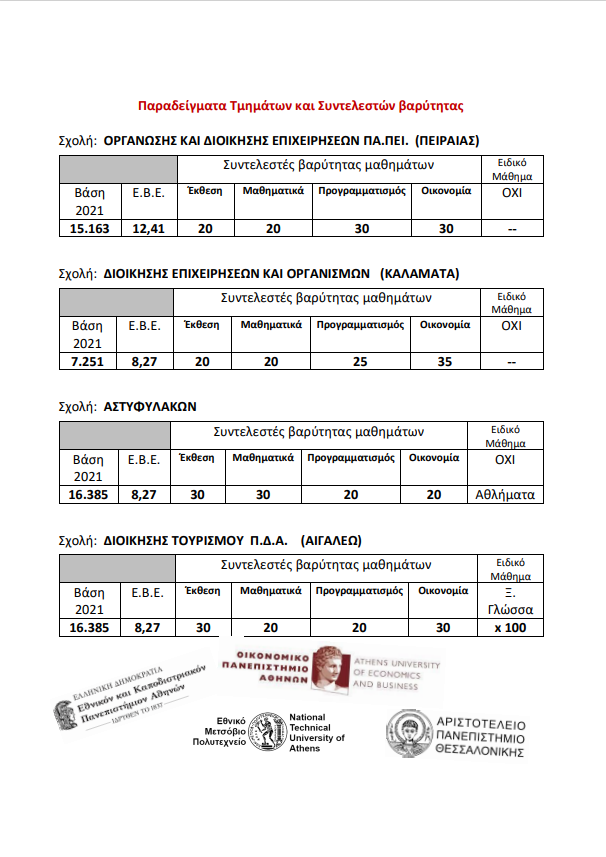 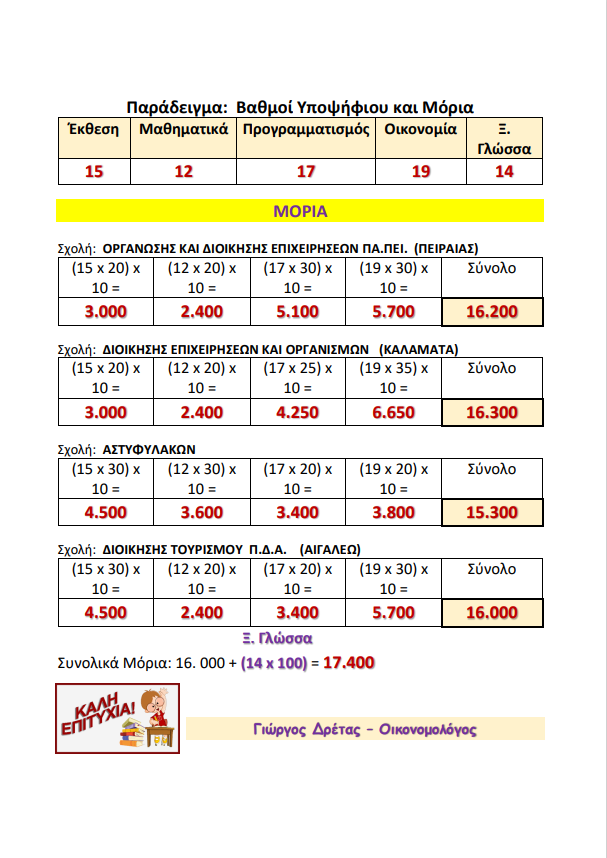